Abderhman Abuhashem, MD/PhD candidate, New York
Tri-institutional MD-PhD program (Weill Cornel/Rockefeller/Sloan Kettering)
High school Gaza, Palestine
Developmental Biology/Stem Cells
Hadjantonakis lab
Sloan Kettering Cancer Center (PhD)
New York, New York
Applied 
to US 
colleges
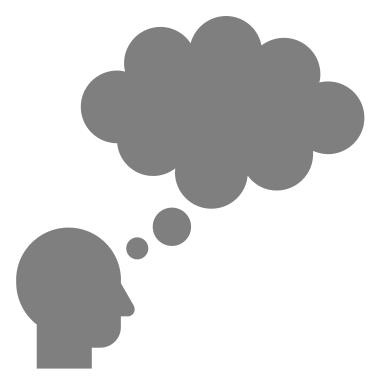 Decided on my PhD focus
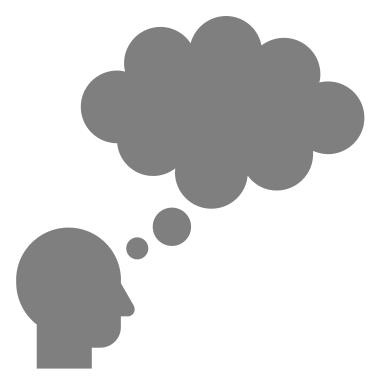 Harvard College  Boston, Massachusetts
~8 Years!
(4 MD + ~4 PhD)
Weill Cornell Medicine (MD)
Sloan Kettering Cancer Center (PhD)
New York, New York
Decided 
to pursue Medicine/Science
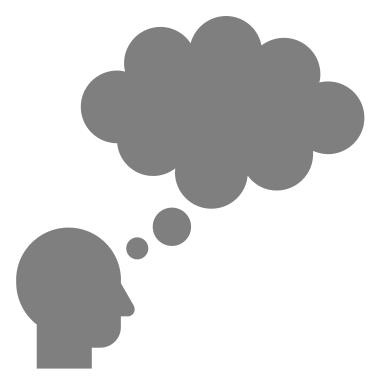 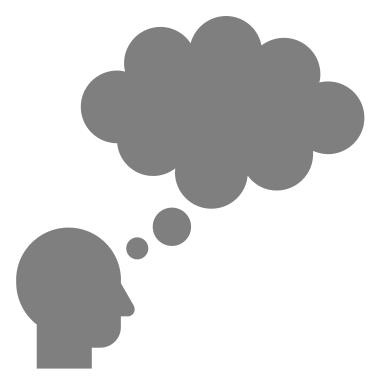 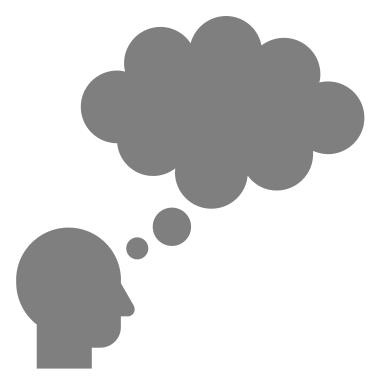 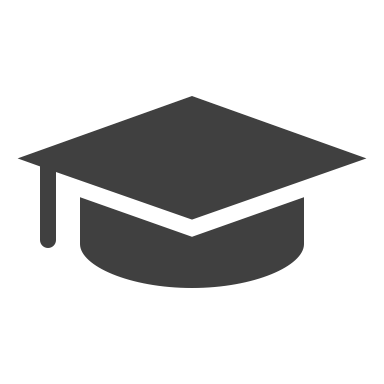 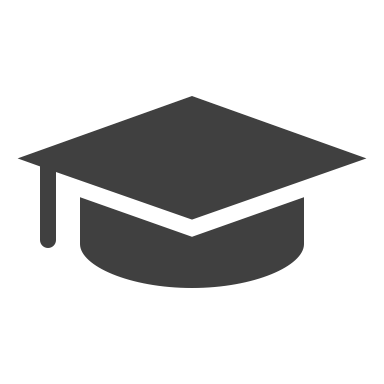 Bachelors of Arts
Stem Cells and Regenerative Medicine
Residency? 
Post-Docs? 
Industry?
4 Years
Decided to apply to MD/PhD programs
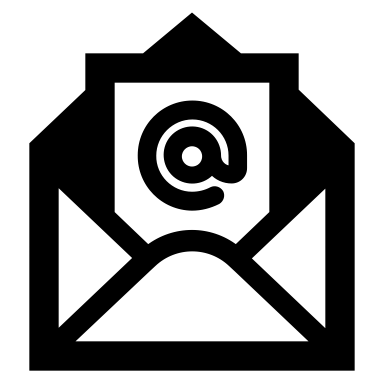 aba2036@med.cornell.edu
Abderhman Abuhashem, MD/PhD candidate, New York
Tri-institutional MD-PhD program (Weill Cornel/Rockefeller/Sloan Kettering)
Things I wish I had known:

Medicine is complicated! (the science and the bureaucracy) 
You need to have the right motivation to do science/medicine
Every career decision has ups and downs
You will, on average, work harder than what you expect
Helpful advice I received:

Do not count yourself out
Do not have high expectations
Invest in mentorships 
Have a role model 
Do not compare yourself to peers
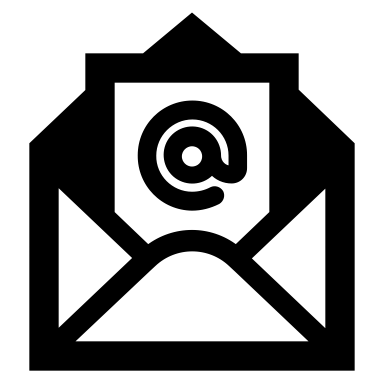 aba2036@med.cornell.edu